© Student Handouts, Inc.                    www.studenthandouts.com
The Hittites
Early History
Little known about them until archaeological discoveries of early 20th century

Migrated to Asia Minor (modern Turkey) from northern Europe circa 3000 B.C.E.
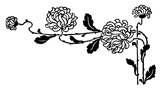 First Hittite Empire
1900 B.C.E.

Empire stretched from Aegean Sea to Euphrates River
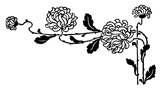 Second Hittite Empire
1500-1200 B.C.E.

Included Asia Minor, Palestine, and Syria

Decline and fall
Continuous warfare with Egypt
1200 B.C.E. – conquered by northern barbarians
Eventually absorbed by Assyria
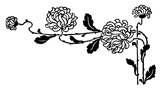 Economy
Link between Mesopotamia and western Asia

Had monopoly on Armenian and European metals for hundreds of years

Developed iron for tools and weapons

Wealth from trade of gold, iron, lead, and silver

Trade shown in numerous excavated clay tablets
Government
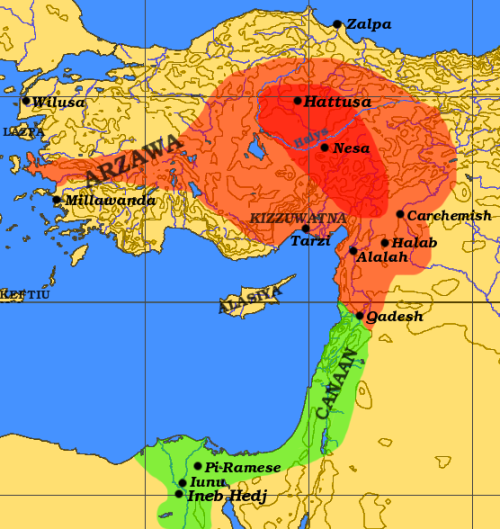 Ruled by a king

Heavily fortified city walls

Written laws show Babylonian influence
Art
Crude

Stone lions at city entrances

Carvings of animals and warriors
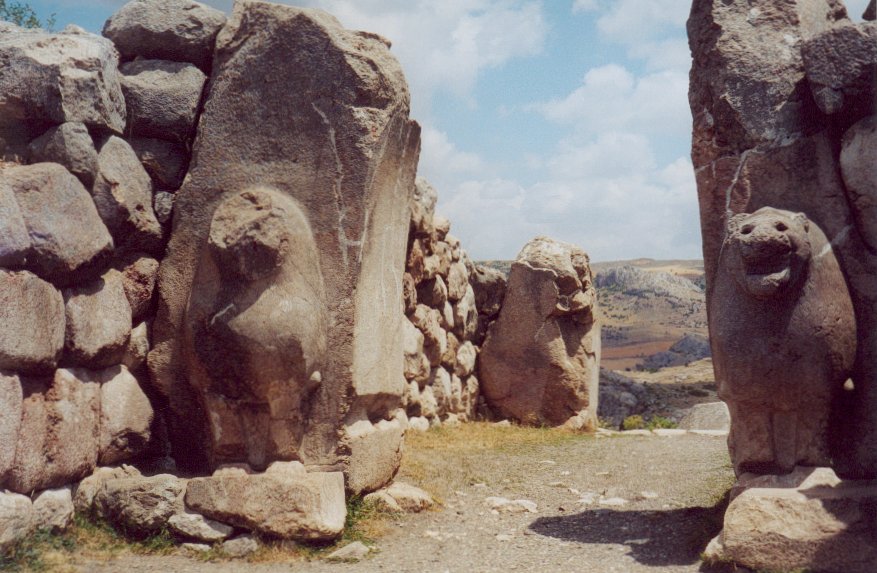 Review Questions
Where was the Hittite empire located?

What major contribution did the Hittites make to military warfare and world civilization?

Describe the decline and fall of the Hittite empire.

Describe Hittite art.
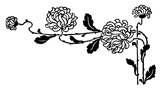